Le Code des Sociétés et des Associations (CSA)
Morceaux choisis


Florian ERNOTTE
Avocat et curateur au Barreau de Liège
Master de spécialisation en droit fiscal des entreprises (HEC-Ulg)
Professeur de droit des sociétés (CBCEC)
CBCEC - CSA - 13 décembre 2019
1
1.Normes impératives2.Des différents types de titres dans la SRL3.SPRL & SRL : ce qui change (vraiment)?
CBCEC - CSA - 13 décembre 2019
2
Normes impératives
INTRODUCTION

Le CSA = loi du 23 mars 2019 (publiée le 4 avril 2019)
Le nouveau CSA va entrer progressivement en vigueur
Examen à travers 4 dates clefs
CBCEC - CSA - 13 décembre 2019
3
Normes impératives
INTRODUCTION

Dates clefs:

4 avril 2019 (A)
1er mai 2019 (B)
1er janvier 2020 (C)
1er janvier 2024 (D)
CBCEC - CSA - 13 décembre 2019
4
Normes impératives
C. 1er janvier 2020
C.1. Personnes morales dont la forme est maintenue – Application intégrale du CSA
Le CSA s’applique aux sociétés, association et fondations existantes à partir de cette date.
Les dispositions impératives deviennent applicables (même sans modification des statuts ; les clauses statutaires contraires aux dispositions impératives du CSA sont réputées non écrites)
Les dispositions supplétives deviennent applicables seulement si elles ne sont pas écartées par des clauses statutaires
NB: Les dénominations et abréviations de certaines formes de sociétés sont des dispositions impératives  même en l’absence de modification des statuts, ces nouvelles dénominations et abréviations s’appliqueront à partir du 1er janvier 2020
CBCEC - CSA - 13 décembre 2019
5
Normes impératives
C. 1er janvier 2020
C.1. Personnes morales dont la forme est maintenue – Application intégrale du CSA
A partir du 1er janvier 2020 : les SPRL deviennent automatiquement des SRL, les SCRL des SC et les SCS des SCOMM
Quid du capital? A partir de cette date, la partie libérée du capital et la réserve légale sont converties de plein droit (et sans aucune formalité) en un compte de capitaux propres statutairement indisponible ; la partie non libérée du capital des société à responsabilité limitée sont convertis en un compte de capitaux propres « apports non appelés »
Le capital peuvent être rendus disponibles par une modification des statuts et pourront être distribués en respectant les conditions liées au test d’actif net et de liquidité
CBCEC - CSA - 13 décembre 2019
6
Normes impératives
C. 1er janvier 2020
C.2. Personnes morales dont la forme est supprimée – Application partielle du CSA
Pour les personnes morales existantes le 1er janvier 2020 dont la forme est supprimée par le CSA : tant qu’elles ne sont pas transformées, il sera fait application des dispositions impératives du CSA applicables à la forme de personne morale la plus proche:
SCA : SA avec administrateur unique
SCRI, GIE et société agricole sans commanditaire : SNC
SCRL qui ne correspondent pas à la nouvelle définition de la coopérative: SRL (sauf pour ce qui concerne les règles de résolution des conflits internes, les dispositions relatives au patrimoine de la société (livre 5, titre 5) et celles relatives à la démission et l’exclusion à charge du patrimoine social
Société agricole avec des associés commanditaires: SCOMM
CBCEC - CSA - 13 décembre 2019
7
Normes impératives
C. 1er janvier 2020
C.2. Personnes morales dont la forme est supprimée – Application partielle du CSA
Pour le reste: pendant la période transitoire (1er janvier 2020 au 1er janvier 2024), ces sociétés restent régies par le Code des sociétés

Application des règles impératives du CSA uniquement et du Code des sociétés pour le surplus

Les règles du CSA qui ne sont pas impératives deviennent applicables à partir de la modification des statuts de la société (et au plus tard le 1er janvier 2024)
CBCEC - CSA - 13 décembre 2019
8
Normes impératives
C. 1er janvier 2020
C.3. Dispositions impératives

Deux problèmes:
Comment savoir si une disposition est impérative?
Quid, pendant la période intermédiaire (1er janvier 2020 au 1er janvier 2024), des dispositions impératives du Code des sociétés qui sont supprimées ou adoucies par le CSA?
CBCEC - CSA - 13 décembre 2019
9
Normes impératives
C. 1er janvier 2020
C.3. Dispositions impératives
C.3.1. Déceler les dispositions impératives
Parfois le caractère impératif d’une disposition ressort du texte légal lui-même
« Nonobstant toute clause contraire »
« la société ne peut… »
« toute clause contraire est nulle »
Exemples: 
« La société ne peut souscrire ses propres actions (…) » (article 5:6, §1er du CSA)
« En cas de cession d'une action non libérée, le cédant et le cessionnaire sont, nonobstant toute disposition contraire, tenus solidairement de la libération envers la société et les tiers. En cas de cessions successives, tous les cessionnaires consécutifs sont tenus solidairement » (article 5:66, alinéa 1er du CSA)
CBCEC - CSA - 13 décembre 2019
10
Normes impératives
C. 1er janvier 2020
C.3. Dispositions impératives
C.3.1. Déceler les dispositions impératives
Réponses dans l’exposé des motifs de la loi du 23 mars 2019 (Doc. parl., Chambre, n°54-3119/001) 
Indication reprise dans le commentaire de la disposition en question ou dans une liste reprise dans la partie consacrée au droit transitoire
Exemples:
Incompatibilité du mandat d’administrateur avec celui de commissaire (article 3:62, §3 du CSA)
Les droits des titulaires d’actions sans droit de vote auxquelles un dividende privilégié est accordé statutairement (article 5:47, §2 du CSA)
CBCEC - CSA - 13 décembre 2019
11
Normes impératives
C. 1er janvier 2020
C.3. Dispositions impératives
C.3.1. Déceler les dispositions impératives
Exemples:
Responsabilité solidaire du cédant et du cessionnaire en cas de cession d’actions non entièrement libérées (article 5:66 du CSA)
Certains aspects du régime relatif à la démission à charge du patrimoine social dans les SRL (article 5:154 du CSA ; ex.: « nonobstant toute disposition statutaire contraire, la démission des fondateurs n'est autorisée qu'à partir du troisième exercice suivant la constitution »)
L’interdiction pour un administrateur d’exercer cette fonction sous les liens d’un contrat de travail (article 5:70 et 7:85 du CSA)
CBCEC - CSA - 13 décembre 2019
12
Normes impératives
C. 1er janvier 2020
C.3. Dispositions impératives
C.3.1. Déceler les dispositions impératives
Exemples:
Obligation pour le conseil d’administration de convoquer l'assemblée générale dans un délai de trois semaines lorsque des actionnaires qui représentent un dixième du nombre d'actions en circulation le demandent, avec au moins les points de l'ordre du jour proposés par ces actionnaires (article 5:83, alinéa 1er du CSA)
Les règles en matière de résolution des conflits d’intérêts au sein de l’organe d’administration (article 5:76, 7:96 et 9:8 du CSA)
CBCEC - CSA - 13 décembre 2019
13
Normes impératives
C. 1er janvier 2020
C.3. Dispositions impératives
C.3.1. Déceler les dispositions impératives
Exemples:
Le régime général de responsabilité des administrateurs (articles 2:56 à 2:58 du CSA)
Le régime de nullité des décisions des organes de la société (articles 2:42 et suivants du CSA)
Le nouveau régime de liquidation (articles 2:75 et suivants du CSA)
Le mode de scrutin des assemblées générales, spécialement la neutralisation des abstentions (article 5:100 du CSA) = AG de carence
CBCEC - CSA - 13 décembre 2019
14
Normes impératives
C. 1er janvier 2020
C.3. Dispositions impératives
C.3.1. Déceler les dispositions impératives
Exemples:
Les règles de distribution des bénéfices dans les SRL (article 5:141 et suivants du CSA)
Idem pour le respect de la nouvelle procédure de sonnette d’alarme (article 5:153 du CSA)
Certaines dispositions en matière d’acquisition d’actions propres ou parts bénéficiaires (articles 7:125 et suivants du CSA)
Elargissement de la notion de gestion journalière (5:79 du CSA)
CBCEC - CSA - 13 décembre 2019
15
Normes impératives
C. 1er janvier 2020
C.3. Dispositions impératives
C.3.1. Règles impératives du Code des sociétés supprimées ou adoucies
Question qui se pose pendant la période intermédiaire pour les personnes morales dont la forme est supprimée dans le CSA
Règles impératives du Code des sociétés supprimées : restent applicables pendant la période intermédiaire
Règles impératives adoucies : application du CSA
En cas de conflit entre règles impératives : le CSA prime
CBCEC - CSA - 13 décembre 2019
16
Normes impératives
C. 1er janvier 2020
C.4. Modification des statuts
Les statuts des personnes morales existantes ne doivent pas obligatoirement être mis en conformité avec le CSA pour le 1er janvier 2020, mais…

A partir du 1er janvier 2020, en cas de modification quelconque des statuts (même étrangère aux nouvelles dispositions) : les sociétés, associations et fondations doivent mettre leurs statuts en conformité avec les dispositions du CSA
Exemple : une SA veut modifier son objet social. Elle doit (intégralement) adapter ses statuts au CSA.

Exceptions : modification des statuts dans le cadre de la technique du capital autorisé ou de l’exercice du droit de souscription ou de convertion d’obligations convertibles (dans ces hypothèses, pas d’intervention de l’assemblée générale = obligation d’apater les statuts au CSA jugée excessive par le législateur)
CBCEC - CSA - 13 décembre 2019
17
Normes impératives
C. 1er janvier 2020
C.4. Modification des statuts
Quel droit appliquer? Le CSA (pas besoin de respecter la procédure de transformation prévue par le CSA en ce qui concerne les sociétés dont la forme est supprimée, si la forme adoptée est celle désignée par la loi)
Conséquence du non-respect de mettre les statuts en conformité ? Responsabilité personnelle et solidaire des membres de l’organe d’administration pour les dommages subis par la société et les tiers
Théorique pour deux raisons: 
Quel dommage pourrait être subi?
Ce n’est pas l’organe d’administration qui modifie les statuts mais l’assemblée générale. Si l’assemblée générale est convoquée avec proposition d’adapter les statuts par l’organe d’administration : possibilité de décharge des adminsitrateurs (cf. article 2:56, alinéa 4 du CSA)?
CBCEC - CSA - 13 décembre 2019
18
Normes impératives
C. 1er janvier 2020
C.5. Agréments (pour mémoire)
Présomption d’agrément prévus par le législateur :

Les SFS sont présumées agréées comme entreprises sociales ;
Les sociétés agricoles sont présumées agréées comme entreprises agricoles.
CBCEC - CSA - 13 décembre 2019
19
Normes impératives
D. 1er janvier 2024
Application du CSA à toutes les personnes morales sans exception
Réserve : pour les associations, interdiction d’exercer des activités commerciales jusqu’en 2029, aussi longtemps que leurs statuts n’ont pas été adaptés au CSA
Il s’agit également de la date limite pour que les sociétés, associations et fondations mettent leurs statuts en conformité avec le CSA
Rappel : pour les personnes morales dont la forme est maintenue, application entière du CSA à partir du 1er janvier 2020, mais délai laissé pour adapter leurs statuts
Conséquence du non-respect du délai : responsabilité de l’organe d’administration
CBCEC - CSA - 13 décembre 2019
20
Normes impératives
D. 1er janvier 2024
Pour les personnes morales dont la forme est supprimée, si les statuts ne sont pas adaptés au CSA pour le 1er janvier 2024 : transformation de plein droit
La SCA : SA avec administrateur unique ;
La SCRI, le GIE et la société agricole sans associé commanditaire : SNC ; 
La société agricole avec associé(s) commanditaire(s) : Scomm
La SCRL (qui ne répond pas aux critères de la nouvelle définition) : SRL
Ces sociétés ont alors un délai de 6 mois à partir de leur transformation de plein droit pour convoquer une assemblée générale avec pour ordre du jour l’adaptation des statuts à la nouvelle forme légale
CBCEC - CSA - 13 décembre 2019
21
Normes impératives
E. En synthèse
En principe, application intégrale du CSA:

Pour les personnes morales constituées à partir du 1er mai 2019 : 1er mai 2019 ;
Opt-in entre le 4 avril 2019 et le 31 décembre 2019 : date de la publication des statuts mis en conformité avec le CSA et au plus tôt le 1er mai 2019 ;
Pour les sociétés dont la forme est supprimée et qui n’ont pas fait d’opt-in : date de la publication des statuts mis en conformité avec le CSA et au plus tard le 1er janvier 2024 ;
Pour les autres : 1er janvier 2020.
CBCEC - CSA - 13 décembre 2019
22
Normes impératives
F. Quelques exceptions et règles particulières
F.1. Résolution des conflits internes
Procédures applicable dès le 1er mai 2019 pour les procédures lancées à partir de cette date (actions en exclusion et en retrait)

Concerne uniquement les SRL et les SA (cf. articles 2:60 et suivants du CSA)
CBCEC - CSA - 13 décembre 2019
23
Normes impératives
F. Quelques exceptions et règles particulières
F.2. Interdiction d’exercer des activités commerciales pour les associations
Obligation d’adapter l’objet de l’association au préalable
Interdiction, le cas échéant, maintenue jusqu’au 1er janvier 2029, à défaut d’adaptation
Cela ne modifie en rien l’obligation de mise en conformité des statuts pour le 1er janvier 2024, au plus tard
CBCEC - CSA - 13 décembre 2019
24
Normes impératives
F. Quelques exceptions et règles particulières
F.3. Reprise des engagements pris pour une personne morale en formation
Modification du délai pour la reprise (désormais 3 mois à partir de la constitution de la personne morale)
Pour les personnes morales constituées à partir du 1er mai 2019 : le délai est de 3 mois
Pour les personnes morales plus anciennes : si le délai de reprise est expiré au moment de l’entrée en vigueur du CSA, on ne fait pas renaître un délai expiré
CBCEC - CSA - 13 décembre 2019
25
Normes impératives
F. Quelques exceptions et règles particulières
F.3. Reprise des engagements pris pour une personne morale en formation
Si le délai n’est pas expiré au moment de l’entrée en vigueur du CSA : 
Pour les sociétés, le délai de reprise passe de 2 à 3 mois ; 
Pour les associations, le délai de 3 mois du CSA commence à courir à partir de l’entrée en vigueur du CSA, mais le délai total de reprise ne peut excéder 6 mois
CBCEC - CSA - 13 décembre 2019
26
Normes impératives
Quid de l’opt-in ? 
Analyse au cas par cas : les nouvelles dispositions peuvent être + ou – 
Exemples : 
SA: modèle de gouvernance
Faculté de prévoir une indemnité pour révocation des administrateurs
Possibilité d’ajouter un autre but à une société
Droit de vote multiple

Mais pas d’urgence ! 1er janvier 2024
CBCEC - CSA - 13 décembre 2019
27
Des différents types de titres dans la SRL
La SRL peut émettre tous les types de titres, à l’exception de ceux que la loi interdit:

Actions
Certificats
Obligations
Droits de souscription
Parts bénéficiaires ?


Titre nominatif – disposition impérative
CBCEC - CSA - 13 décembre 2019
28
Des différents types de titres dans la SRL
ACTIONS :

La SRL doit émettre au moins une action avec un droit de vote (art. 5:40 CSA)
Droit de vote simple ou multiple
Droit au bénéfice/boni de liquidation
CBCEC - CSA - 13 décembre 2019
29
Des différents types de titres dans la SRL
CBCEC - CSA - 13 décembre 2019
30
Des différents types de titres dans la SRL
ACTIONS :

Contrepartie d’un apport
Pas nécessairement proportionnelle
Divisible en coupure
Seule une action confère le droit de vote à l’AG

Vu l’absence de capital, plus de valeur représentative du capital

Plusieurs classes d’actions possibles (A, B, C…)
CBCEC - CSA - 13 décembre 2019
31
Des différents types de titres dans la SRL
CERTIFICATS:

Scinder la propriété d’une action du produit ou revenu de l’action

Emetteur de certificats vs. titulaire du certificats

Possibilité d’échanger les certificats contre actions selon conditions (article 5:49 CSA)
CBCEC - CSA - 13 décembre 2019
32
Des différents types de titres dans la SRL
OBLIGATIONS : 

Pour le financement d’une société via l’emprunt : émission d’obligations à durée déterminée ou perpétuelle

Émission réglementée (par conditions ou AG des obligataires)

Obligations convertibles
Entièrement libérées
La société ne peut effectuer aucune opération réduisant les avantages attribués aux obligataires
CBCEC - CSA - 13 décembre 2019
33
Des différents types de titres dans la SRL
DROITS DE SOUSCRIPTION:

Droit de souscrire à un titre à émettre

Période de souscription : max 10 ans

Clause obligeant la souscription est nulle
CBCEC - CSA - 13 décembre 2019
34
Des différents types de titres dans la SRL
PARTS BENEFICIAIRES: 

Titres qui ne représentent pas le capital et qui confèrent les droits que les statuts déterminent (ex.: un droit à participer aux bénéfices dans les SA)
Quid dans les SRL?  Pas de disposition légale les concernant dans le livre 5 du CSA
En principe, autorisé…car pas interdit (cf. article 5:18 du CSA)
Une part bénéficiaire « classique » sera, en principe, qualifiée d’action
Exception : obligation rémunérée en fonction des bénéfices ou parts qui n’est pas attribuée en échange d’un apport
CBCEC - CSA - 13 décembre 2019
35
Des différents types de titres dans la SRL
Droits attachés aux titres (!!)
Attention particulière : droit de vote, droit au bénéfice etc…

Régime légal supplétif: chaque action donne droit à une voix et à un droit au dividende identique 
«Chaque action participe au bénéfice et au solde de la liquidation. Sauf disposition statutaire contraire, chaque action donne droit à une part égale du bénéfice et du solde de la liquidation » (article 5:41 du CSA)

« Sauf disposition statutaire contraire, chaque action donne droit à une voix » (article 5:42 du CSA)
Pas une garantie d’égalité entre les actionnaires, car des actions avec des droits identiques pourraient être accordées en échange d’apports différents !
CBCEC - CSA - 13 décembre 2019
36
Des différents types de titres dans la SRL
CESSION DE TITRES

Grande liberté laissée aux actionnaires : société ouverte ou fermée 
Régime supplétif : agrément => article 5:63 CSA

« tout transfert d'actions à titre particulier ou à titre universel, à titre onéreux ou à titre gratuit, entre vifs ou à cause de mort est soumis à l'agrément d'au moins la moitié des actionnaires possédant les trois quarts au moins des actions, déduction faite des actions dont la cession est proposée. Cet agrément doit être établi par écrit »

Agrément sauf ci cession à :
à un actionnaire;
au conjoint du cédant
à des ascendants ou descendants du cédant en ligne directe
CBCEC - CSA - 13 décembre 2019
37
Des différents types de titres dans la SRL
CESSION DE TITRES

Grande liberté laissée aux actionnaires : société ouverte ou fermée ( à prévoir dans les statuts le cas échéant)
Régime supplétif : agrément => article 5:63 CSA

« tout transfert d'actions à titre particulier ou à titre universel, à titre onéreux ou à titre gratuit, entre vifs ou à cause de mort est soumis à l'agrément d'au moins la moitié des actionnaires possédant les trois quarts au moins des actions, déduction faite des actions dont la cession est proposée. Cet agrément doit être établi par écrit »

Agrément sauf ci cession à :
à un actionnaire;
au conjoint du cédant
à des ascendants ou descendants du cédant en ligne directe
CBCEC - CSA - 13 décembre 2019
38
Des différents types de titres dans la SRL
CESSION DE TITRES

Opposabilité d’une cession? 

Un transfert de titres nominatifs n'est opposable à la société et aux tiers que par une déclaration de transfert inscrite dans le registre relatif
L'organe d'administration peut reconnaître et inscrire un transfert dans le registre sur la base de pièces qui établissent l'accord du cédant et du cessionnaire.

Quid des actions non libérées? 

Le cédant et le cessionnaire sont, nonobstant toute disposition contraire, tenus solidairement de la libération envers la société et les tiers. En cas de cessions successives, tous les cessionnaires consécutifs sont tenus solidairement. 
Sauf convention contraire, le cédant d'une action non libérée auquel la libération est demandée par la société ou un tiers, peut exercer un recours pour ce qu'il a payé contre le cessionnaire auquel il a cédé ses actions et tout cessionnaire ultérieur.
CBCEC - CSA - 13 décembre 2019
39
SPRL & SRL : ce qui change (vraiment)?
Ce qui change
Souplesse de la SRL : SA de substitution 
Régime de la cession de titres
Émission de titre à géométrie variable
….

Suppression du capital 
Opération sur les fonds propres sans modifications des statuts; 
Capital comme référentiel : sonnette d’alarme (actif net négatif)
Apport en industrie
Procédure à respecter (réviseur, rapport)
Contrepartie ne sera pas du capital fisca
Contenu légal du plan financier

Distribution
Tous les fonds propres sont distribuables
Test de solvabilité & de liquidité
CBCEC - CSA - 13 décembre 2019
40
SPRL & SRL : ce qui change (vraiment)?
Ce qui change
Contrôle des apports en nature
Formalisme contraignant (rapport)
Disparition du quasi-apports
Démission à charge du patrimoine (article 5:154 CSA)
Les statuts peuvent prévoir que les actionnaires ont le droit de démissionner de la société à charge de son patrimoine
CBCEC - CSA - 13 décembre 2019
41
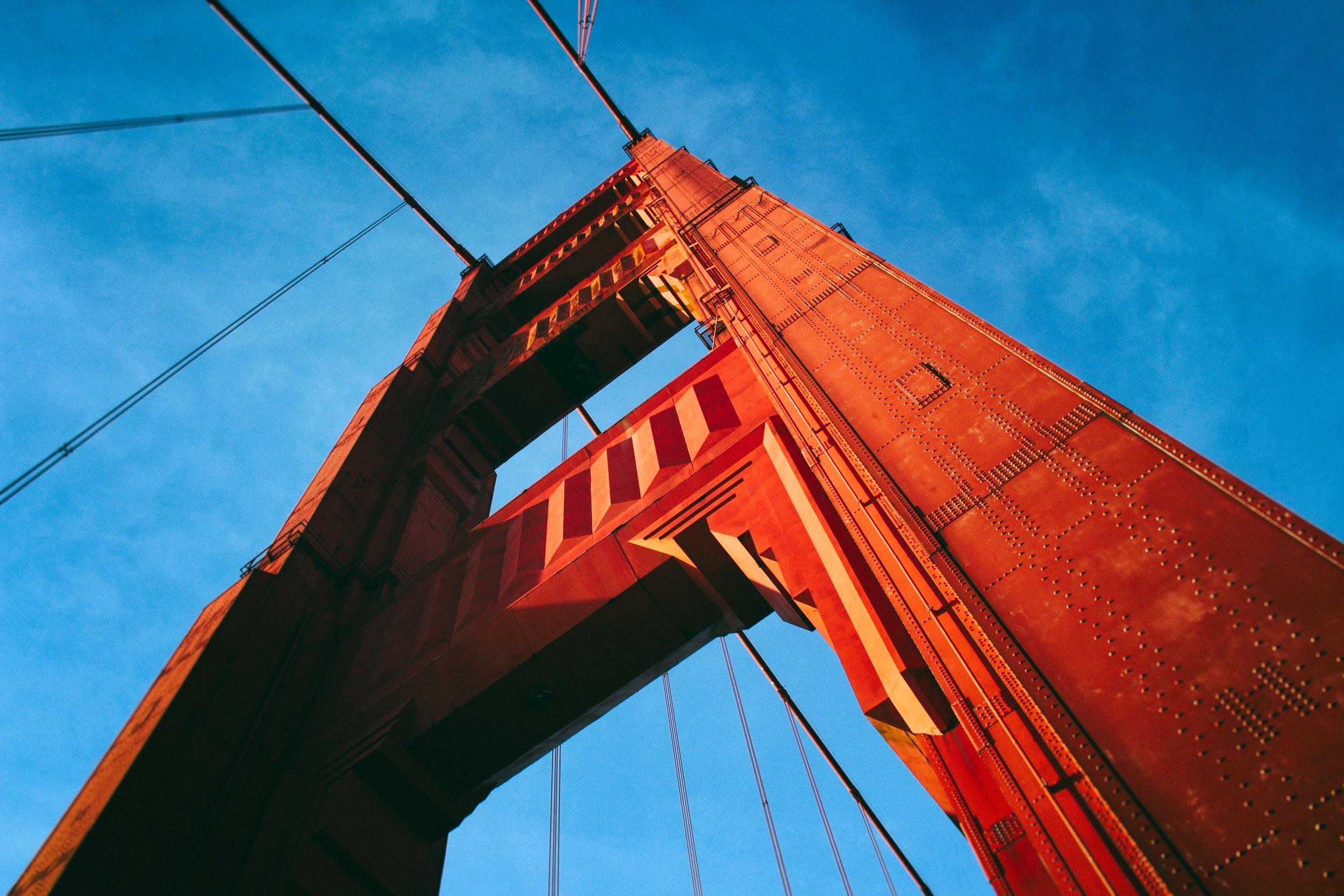 Merci de votre attention
Restons connectés : 


















f.ernotte@bls-avocats.be
www.florianernotte.be
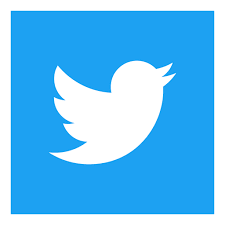 @floernotte
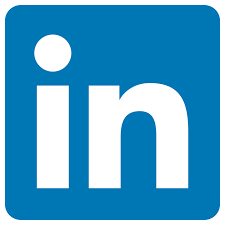 @Florian Ernotte
42